Николай Дмитриевич Зеленский
(1861-1953)
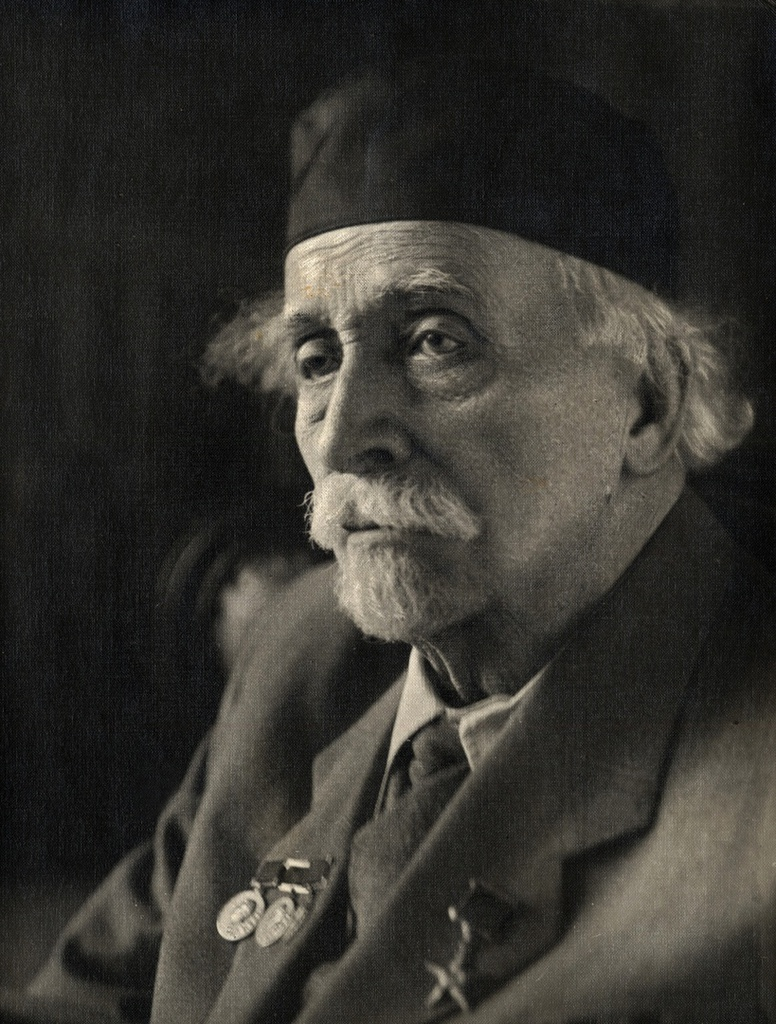 Российский химик-органик, автор фундаментальных открытий в области синтеза углеводородов, органического катализа, каталитического крекинга нефти, гидролиза белков и противохимической защиты, создатель научной школы, один из основоположников органического катализа и нефтехимии, академик АН СССР (1929), Герой Социалистического Труда (1945).
Научная деятельность
1891 год -  отправился в экспедицию на Черное море и Одесские лиманы. Там ему         впервые удалось доказать, что сероводород, который содержится в воде, имеет бактериальное происхождение.
с 1895 по 1907 год  - Зелинский синтезировал циклогексановые и циклопентоновые углеводороды, которые послужили эталонами для изучения химического состава и стали основой искусственного моделирования нефтяных фракций и самой нефти.
1910 год - открытия химика Зелинского были связаны с явлением катализа, который заключался в избирательном действии платины и палладия при воздействии на ароматические углеводороды. Ученый доказал, что в идеальных условиях они зависят исключительно от температуры. 
1911 год  - Зелинскому удалось провести регидрогенизацию циклогексана в присутствии палладиевого и платинового катализаторов. 
1914  - впервые были предложены принципы каталитического метода расщепления белковых тел.
   1915 год     - применял окисные катализаторы во время крекинга нефти. Это привело к снижению температурного процесса и росту выхода ароматических углеводородов. –
Интересные факты
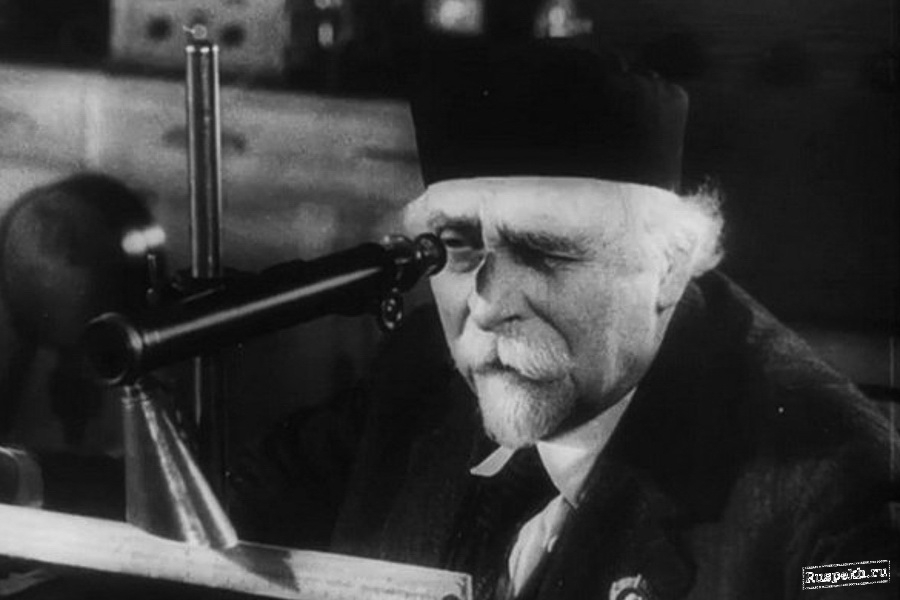 --Зелинский не стал патентовать изобретённый им противогаз, считая, что нельзя наживаться на человеческих несчастьях, и Россия передала союзникам право его производства.
 --Единственный сохранившийся экземпляр первого противогаза находится в квартире Зелинского.
 --Во время стажировки в Германии перед началом войны Зелинский впервые синтезировал хлорпикрин, и стал первым человеком, испытавшим его токсичное действие. Позднее открытый Зелинским хлорпикрин широко использовался как боевое отравляющее вещество.
Награды и премии
1.Герой Социалистического Труда (10.06.1945)
2.Четыре ордена Ленина (07.05.1940; 10.06.1945; 05.02.1946; 05.02.1951)
3.Два ордена Трудового Красного Знамени (29.03.1941; 03.04.1944)
4.Премия имени В. И. Ленина от Комитета по химизации народного хозяйства Союза ССР (1934)
5.Сталинская премия первой степени (1942) — за выдающиеся научные работы по органической химии, опубликованные в сборнике избранных трудов автора в 1941 году.
6.Сталинская премия второй степени (1946) — за разработку нового метода получения ароматических углеводородов
7.Сталинская премия первой степени (1948) — за многолетние исследования в области химии белка, результаты которых изложены в работе «Современное состояние вопроса о циклической природе связей аминокислот в молекуле белка» (1947)
8.Премия имени А. М. Бутлерова (1924)